Орфоэпические нормы
Цели:
2
повторение орфоэпических норм произношения гласных и согласных звуков
совершенствование орфоэпических умений 
развитие умения определять и исправлять допущенные в устной речи орфоэпические ошибки
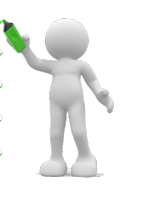 Сравните!
3
Ударение в русском языке может выполнять различные смысловые и грамматические функции. С его помощью различаются омографы
видение – видение
ледник – ледник
парить – парить
хлопок – хлопок
хаос – хаос
ирис - ирис
наголо – наголо
броня – броня
проклятый – проклятый
орган – орган
кредит – кредит
угольный - угольный
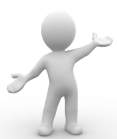 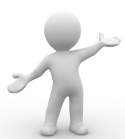 Расставьте ударение в выделенных словах
4
Комнатный ледник, показалось видение, моё видение мира, парить над землёй,  раздался хлопок, в комнате был хаос, шашки наголо, броня на билеты, играет орган, взять в банке кредит, угольный бассейн
Запомните!
5
На бронетранспортёре броня, 
а на билеты броня
Машины бронированные, 
а билеты бронированные
Автомобили бронируют, 
а билеты бронируют
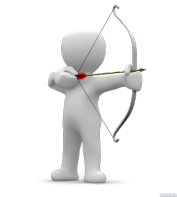 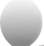 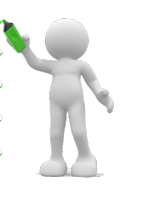 Обратите внимание и сравните!
6
У глаголов на –ировать (суффикс восходит к немецкому –ieren) существует тенденция к переносу ударения с последнего слога на 3 от конца
бронировать
копировать
приватизировать
конструировать
экспортировать
делегировать
маркировать
премировать
нормировать
гофрировать
пломбировать
бомбардировать
ирова
ова
Расставьте ударение в словах
7
Командировать, лицензировать, спонсировать, инициировать, протирать, тестировать, секвестировать, галопировать, формировать, саботировать,    премировать,    продюсировать,
реформировать,   клонировать
Разноместные ударения!
8
Во многих глаголах в прошедшем времени в форме женского рода ударение стоит на окончании (брать – брала) реже – на основе (мыть – мыла)
Расставьте ударение в глаголах
Поняла, отняла, ждала, создал, взяла, отняли, начал, начали, брала, начала, создала, рвала, гнала, принял, отдали, врала, клала, приняли, взяла, клеила, собирала,  звала
Ударение в кратких причастиях
9
У многих кратких стр. причастий прошедшего времени ударение стоит на основе, кроме формы единственного числа женского рода, в которой оно переносится на окончание       (взят – взята – взяты) 
Но в краткой форме причастий на -бранный, -дранный,                 -званный форма женского роды имеет ударение на основе (собрана, изодрана, отозвана)
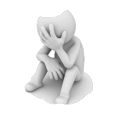 Расставьте ударение в причастиях
10
принят – принята – приняты
горек – горька – горьки
глубок – глубока – глубоки
созван – созвана – созваны
занят – занята – заняты
начат – начата – начаты
продан – продана - проданы
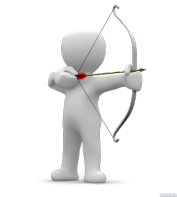 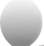